“ELEMENTOS DE ESTRATEGIAS PARA LA REDUCCIÓN DE RIESGOS DE DESASTRES POTENCIALES EN EL ECUADOR ”
Conclusiones y Recomendaciones
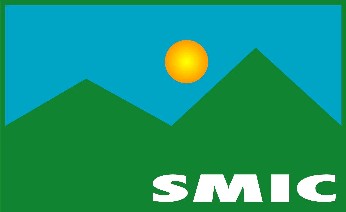 Sun Mountain International
Banco Interamericano de Desarrollo
Conclusiones
El Programa de Indicadores no ha sido debidamente difundido en el país.
Se deberá identificar cuál es la audiencia meta a la que se quiere difundir el Programa de Indicadores en el Ecuador. 
Se deberá realizar la capacitación necesaria, para que el Programa de Indicadores de IDEA-BID sea comprendido y bien utilizado, para medir la validez del Programa de Indicadores en el país.
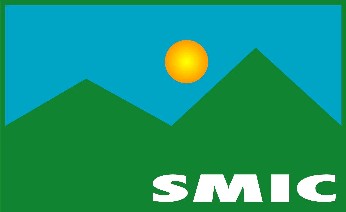 Recomendaciones
FORTALECIMIENTO INSTITUCIONAL:
Apoyar la implementación del Proyecto de modernización del marco institucional de gestión del riesgo, sobre la base de la institucionalidad existente. 
Apoyar el cumplimiento de planes, proyectos y programas de la estrategia andina.
Apoyar el plan estratégico hasta el 2010, iniciado por el CAPRADE.
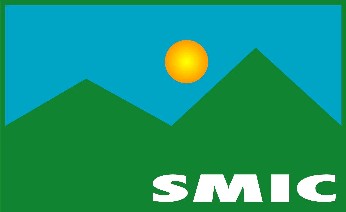 Recomendaciones
FORTALECIMIENTO INSTITUCIONAL:
Promover una reunión entre los actores que están trabajando en la gestión de riesgos en el país para coordinar los esfuerzos.

Incluir estudios de riesgo en los planes de desarrollo nacional y local de los proyectos.
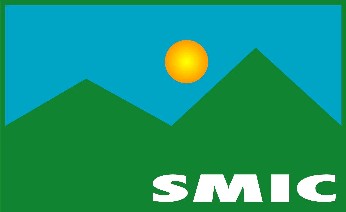 Recomendaciones
b. CAPACITACIÓN:

Apoyar a las instituciones que han incluido en la educación formal la temática de la gestión del riesgo de manera transversal.  

Realizar el diseño de simulaciones y pruebas, en base a los escenarios de riesgo.
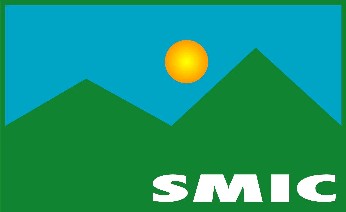 Recomendaciones
b. CAPACITACIÓN:
Preparar científicos y técnicos en evaluación de mapeo de amenazas y evaluación de vulnerabilidad y riesgo para mejorar la capacidad de gestión en las instituciones.

Involucrar a organizaciones sociales en el tema de preparativos y prevención
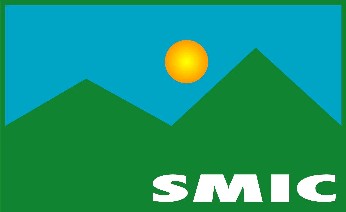 Recomendaciones
b. CAPACITACIÓN:

Desarrollar capacidades en la organización comunitaria (rural) y local existentes para dar la primera respuesta.

Promover la movilización social para la apropiación del tema de riesgos desde la comunidad, incluyéndolo con las otras temáticas comunitarias.

Establecer alianzas con los medios de comunicación para promover información pública sobre riesgos.
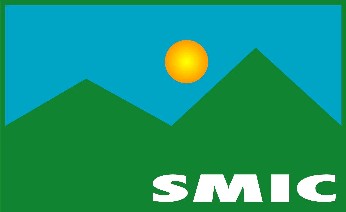 Recomendaciones
c. Reunir RECURSOS:

Afianzar los seguros del patrimonio público.

Fortalecer el fondo de contingencia por medio de contribuciones del sector privado exportador  (diversificar las fuentes del CEREPS)

Promover la obligatoriedad de seguros para fortalecer la cultura de responsabilidad individual frente a eventos adversos. 
    (Ej: SOAT)
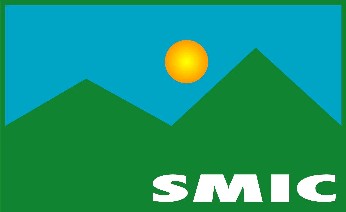 Recomendaciones
c. Reunir RECURSOS
Fortalecer los programas de reducción de vulnerabilidad y la capitalización del CEREPS con un canje parcial de la deuda externa.

Fomentar la cultura de inversión en bonos públicos. 

Lograr que los fondos para las emergencias estén efectivamente consagrados dentro de fondos provisorios como el CEREPS, como fondos de contingencia.
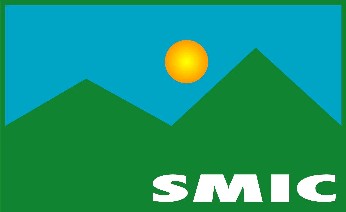 Recomendaciones
d. NORMATIVAS:
Establecer responsabilidades claras en la Ley a los funcionarios municipales para la planificación y aplicación del ordenamiento urbano.

Establecer programas obligatorios de reforzamiento de edificaciones para sectores con capacidad económica (petróleo, energía, hotelero, etc.) 

Hacer obligatoria la aplicación y verificación de cumplimiento de usos del suelo y planificación urbana.
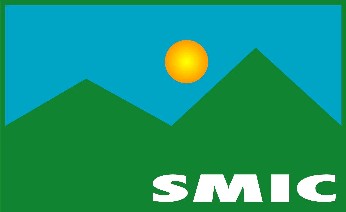 Recomendaciones
e. INCENTIVOS: 
Desarrollar incentivos a nivel local como disminución de impuestos para fomentar mejoramiento de infraestructura (el reforzamiento de viviendas vulnerables). 

f. DESARROLLO INSTRUMENTOS:
Desarrollar un ATLAS sistema de información nacional de riesgos como instrumento para la planificación de riesgos.
Desarrollo de SIG para un sistema de manejo de riesgos.
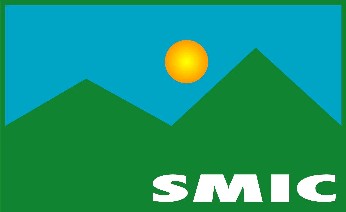